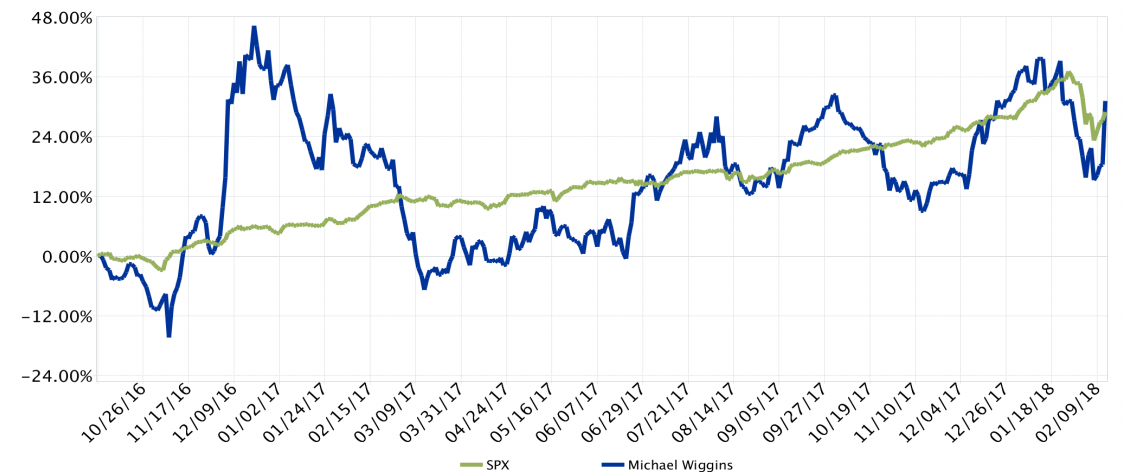 LDVIC 31.22% vs S&P500 28.97% (diff. +2.25%)
DISCLOSURE
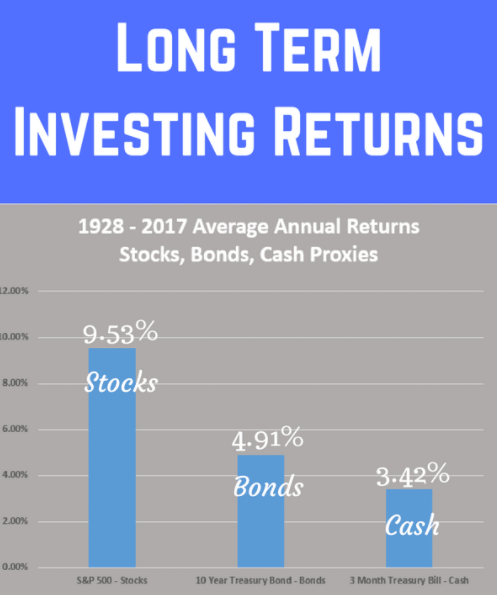 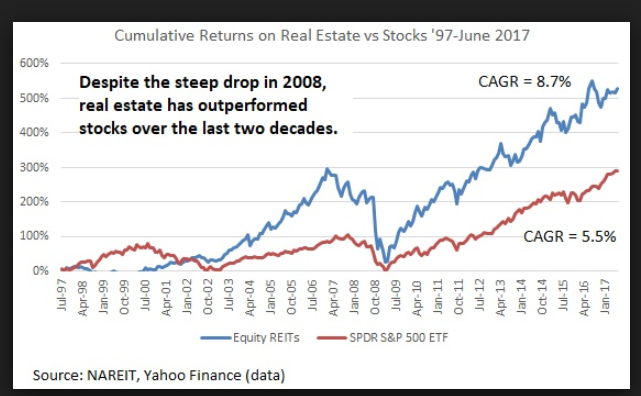 Passive Investing
Investor Psychology :

The best investment analyst is going to be right two out of three times (TEMPLETON)
Investment Rules (MWO):

Investing is a full time job. No if, not buts, no excuses. Buy ETFs
1) What is Risk?
Investing is really simple and not overly complicated. It is mostly down to price. 

Don’t overpay!
Competition
Look for companies that generate FCF.
LOOK AT THE TREND ON THE NUMBER OF SHARES OUTSTANDING
Compare how it was priced in the past?
Who owns the stock?
2) How many positions in the portfolio?
3) How often to rebalance?